Тема:Тела, вещества, частицы.
Тела, вещества, частицы.
Тела – это все предметы, окружающие нас.
Тела
естественные
искусственные
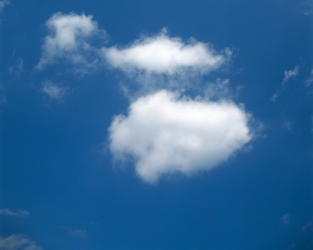 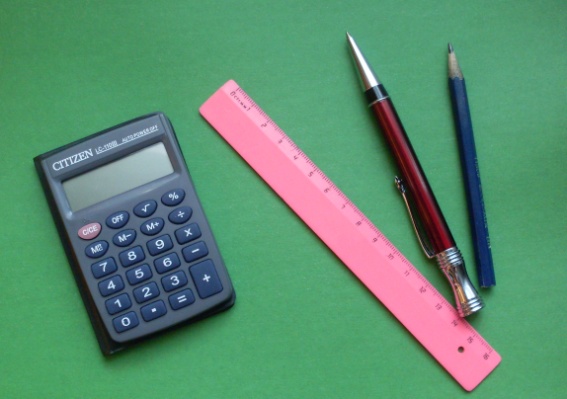 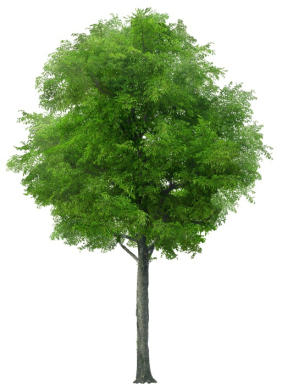 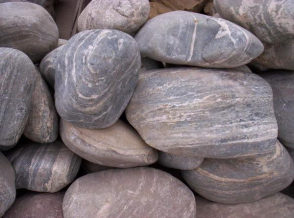 Тела, вещества, частицы.
Вещества
твёрдые
жидкие
газообразные
стекло
вода
природный газ
сталь
ртуть
кислород
сахар
гелий
Тела, вещества, частицы.
Тела, вещества, частицы.
тела
вещества
частицы
Частицы в
твёрдых
веществах
Частицы в
жидких
веществах
Частицы в
газообразных
веществах
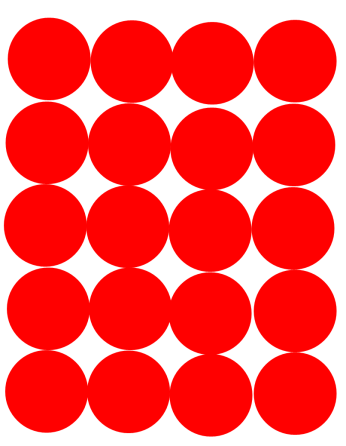 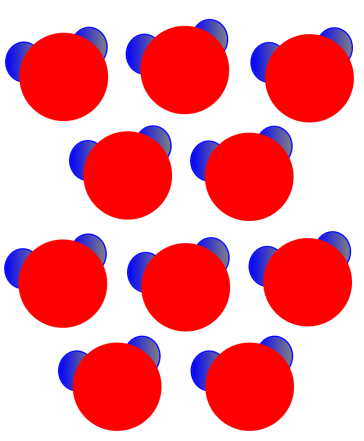 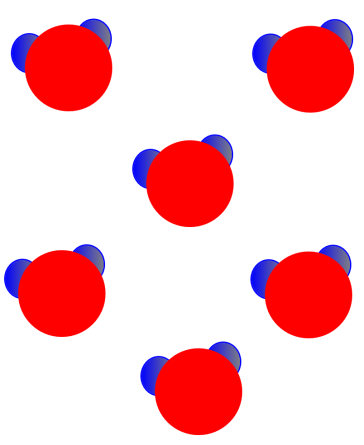 Итог
тела
естественные
искусственные
вещества
твёрдые
газообразные
жидкие
частицы